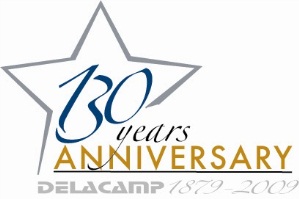 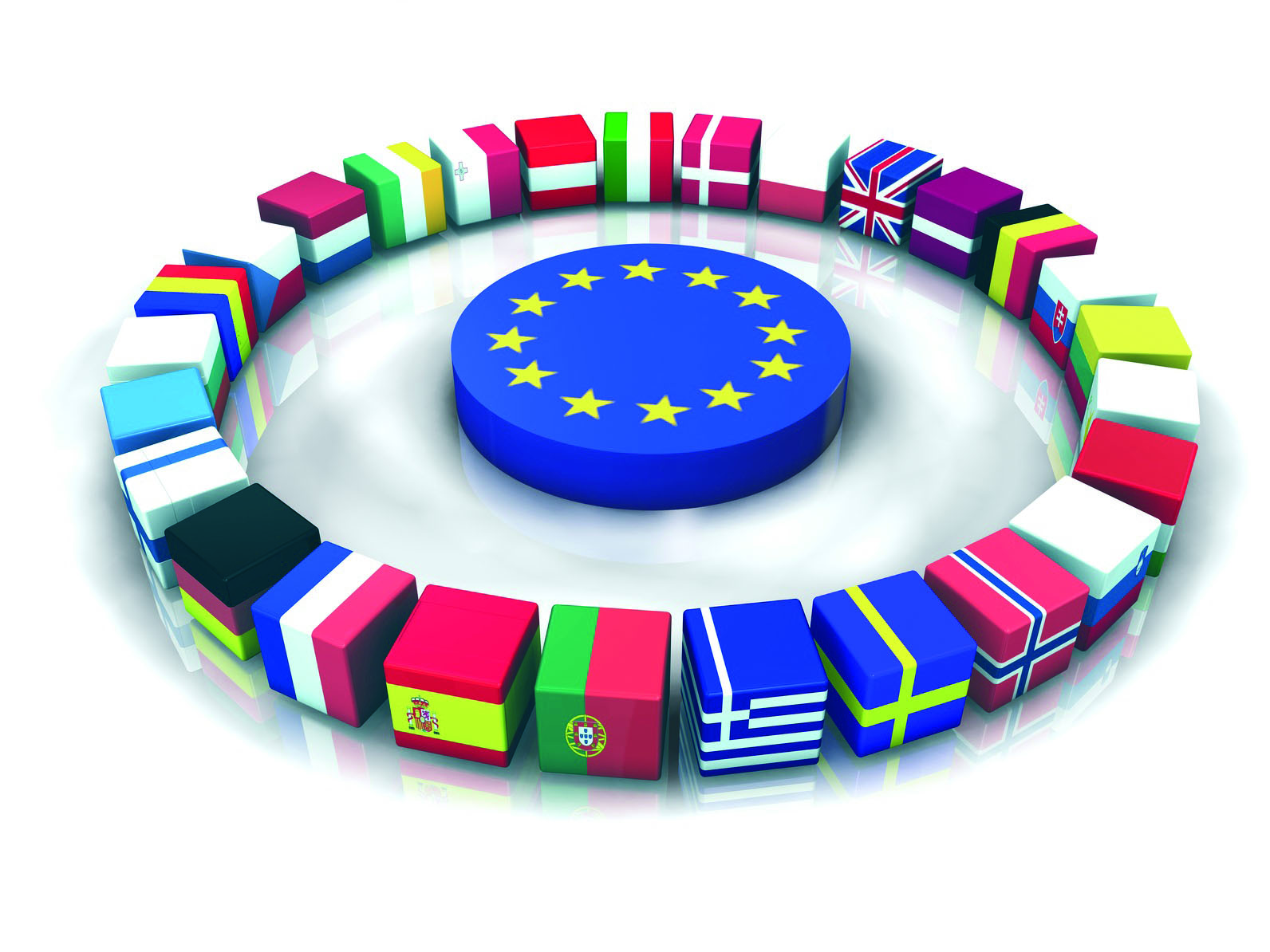 Customer loyalty and growth in the Imaging AftermarketMoscow May 2013
Volker Kappius, COO DELACAMP AG
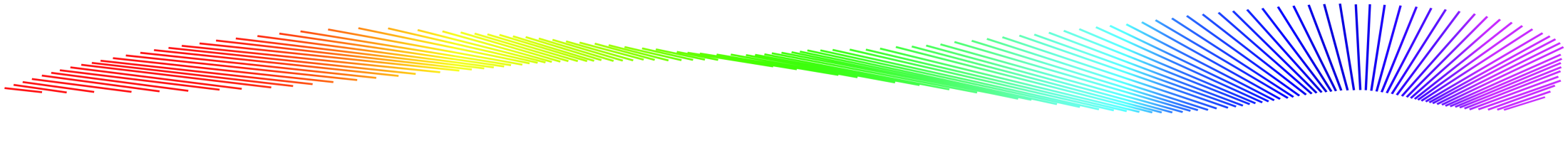 [Speaker Notes: Vorteile von echtem, chemisch produziertem Toner.]
Agenda
Why does a customer buy my products?

Make or buy?

AM Quality pyramid

Summary
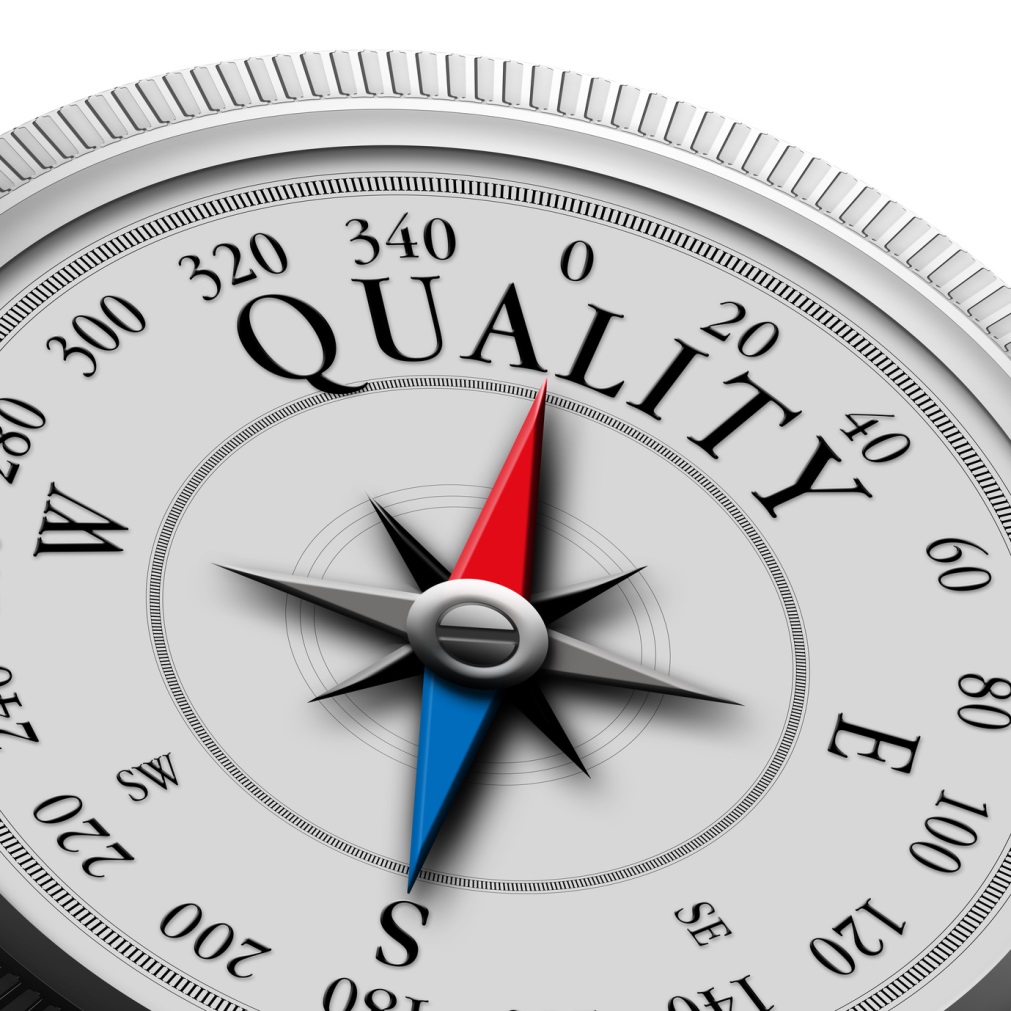 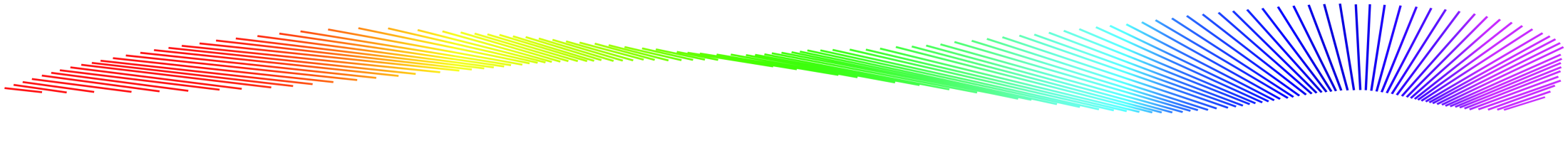 4/30/2013
DELACAMP your global Partner
2
The buying process is relatively simple
Knowledge and experience
Can be influenced by Marketing activities
accepted quality level
Product and brand awareness
Product
availability
Expectations
Evoked set
affordable price level
Desire
Can not be influenced by Marketing activities
Need/
Requirement
Restrictions
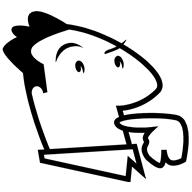 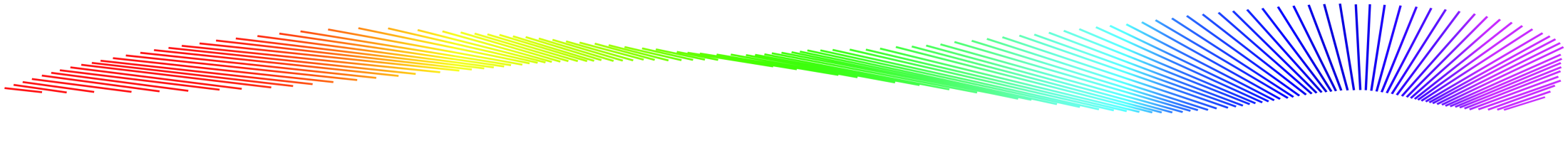 4/30/2013
DELACAMP your global Partner
3
Branded and high quality products have the highest chance to get purchased
Branded Chinese 
Compatibles with high 
quality components
and toner
accepted quality level
Genuine non-branded 
remanufactured
with high quality components
and toner
Standard Chinese 
Compatibles with high quality components and toner
Genuine branded 
remanufactured with high
quality components and toner
Low quality
Chinese Compatibles
Refill with low 
quality toner
Refill with higher 
quality non-name toner
Refill with high 
quality branded toner
OEM
Evoked set
affordable price level
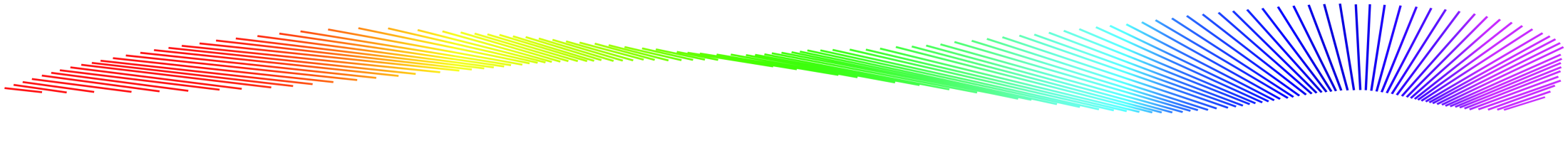 4/30/2013
DELACAMP your global Partner
4
Intelligent control over the supply chain helps to deliver consistent quality
FULL CONTROL
Customers
Suppliers*
Procurement
R&D
Production
Sales and 
Services
Customers
Suppliers*
Procurement
Sales and 
Services
LITTLE  CONTROL
* For maximum control only buy from reputable suppliers with a track record of supplying quality products!
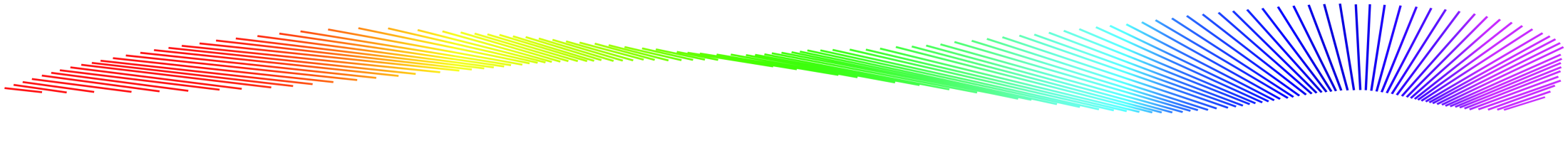 4/30/2013
DELACAMP your global Partner
5
High quality components and toner deliver consistent quality
Highest quality by definition
This should be the target segment for our industry.

With Remanufactured and Refill cartridges, you control the input of high quality components and toner. 

In compatibles you have to trust your supplier to tell you always the truth and to deliver constant quality.
Highest aftermarket quality
1st step towards quality
Low quality which harms 
the reputation of our 
whole industry
Not legal
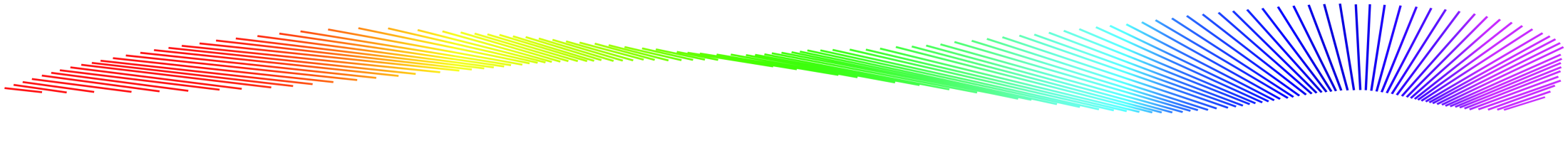 4/30/2013
DELACAMP your global Partner
6
Let us have a look at monochrome cartridge customers …
OEM Split:
A lot of OEM cart users do not know the AM or the quality level of the AM.
Benchmark markets show that the potential for the AM could be > 15% for colour and ~ 30% for monochrome.
There will always be a big chunk of the market that the AM cannot serve  this is normal for an AM business model.
* Estimated by Photizo Group
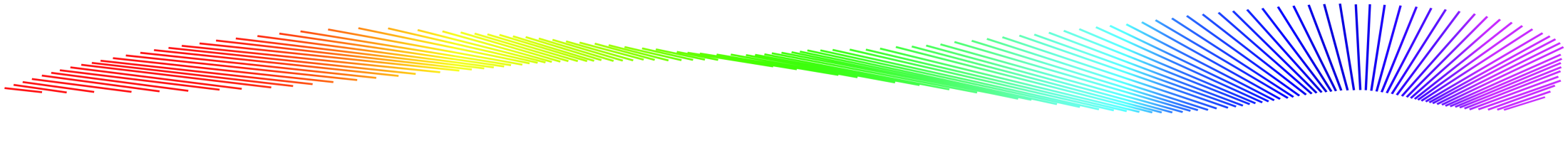 30/04/2013
DELACAMP your global Partner
7
Use tailored marketing activities
Cartridge user group
Suggested marketing activity
First time user
Use AM awareness campaigns to keep first time user level high and offer good quality to retain former first time users as loyal AM customers.
Price shopper
This is the main target group for Chinese newly build compatibles.
Use campaigns promoting high quality in order to convert to loyal AM customers.
Other reasons
Find out the different reasons and promote your superiority in satisfying these reasons (e.g. environmental concerns and green products).
AM awareness and quality campaigns.
Other OEM cart user
Do not know what the AM has to offer
AM awareness and quality campaigns.
Quality campaign..
Have had bad experiences with AM products
Find out why and show that you can do as good.
Will only consider OEM products
Offer a Managed Print Service and/or supply contract as well.
Are currently tied in with some kind of supply contract
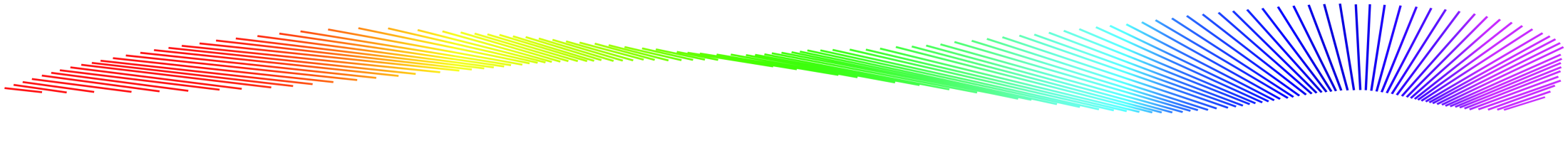 4/30/2013
DELACAMP your global Partner
8
Summary
Customers prefer branded products over non-branded ones  build a brand.

The more control you have over the supply chain, the better you can control the quality of the goods  make a cartridge rather than buying it in and buy products only from reputable suppliers.

Quality products will lead to customer satisfaction and to repeated sales  build quality products.



Use awareness and quality campaigns in order to grow your market share.
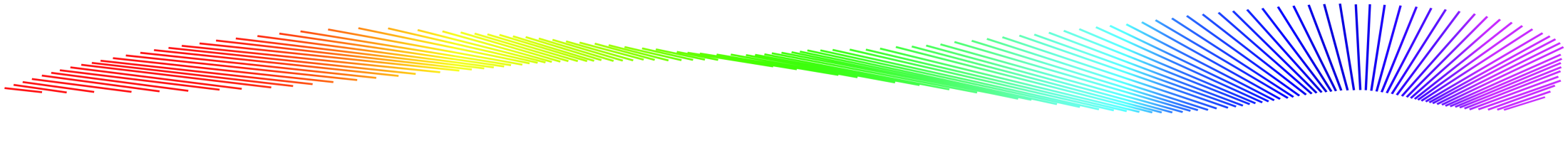 4/30/2013
DELACAMP your global Partner
9
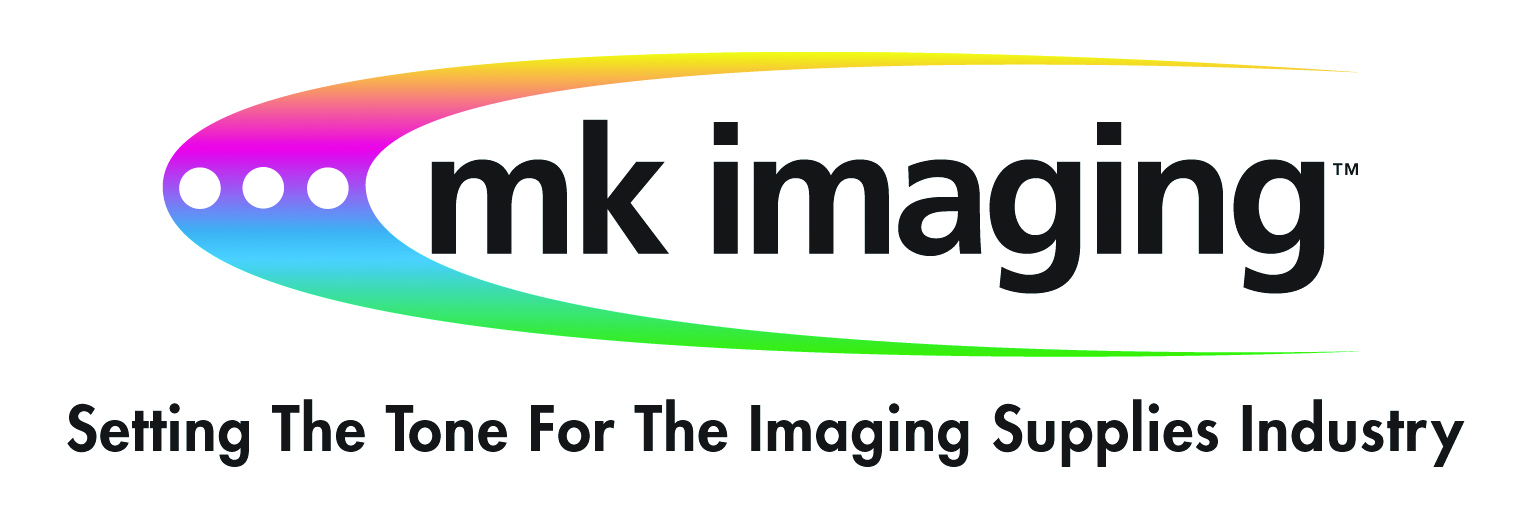 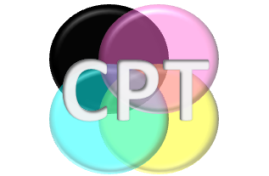 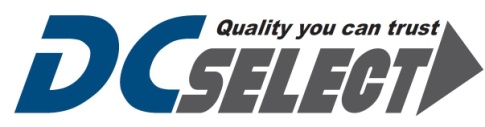 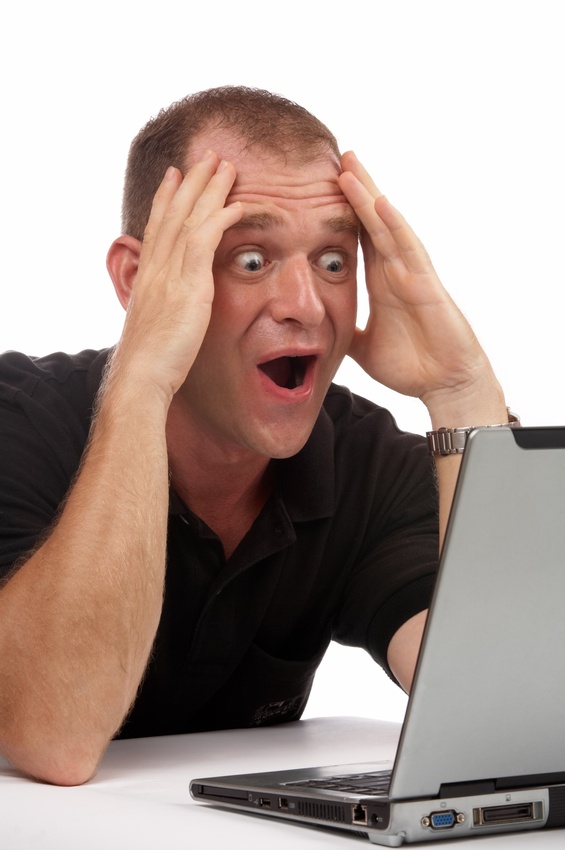 Any Questions?
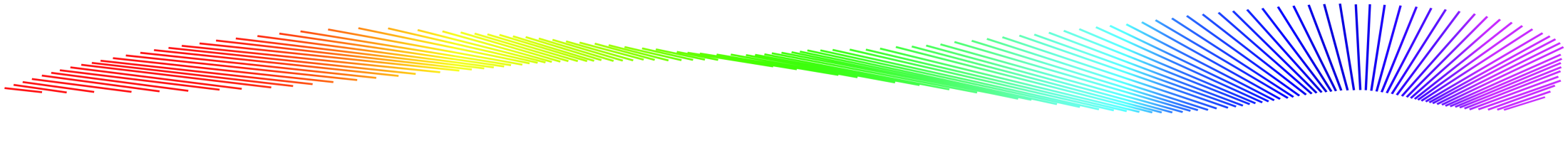 30/04/2013
DELACAMP your global Partner
10
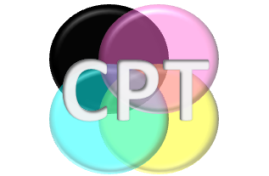 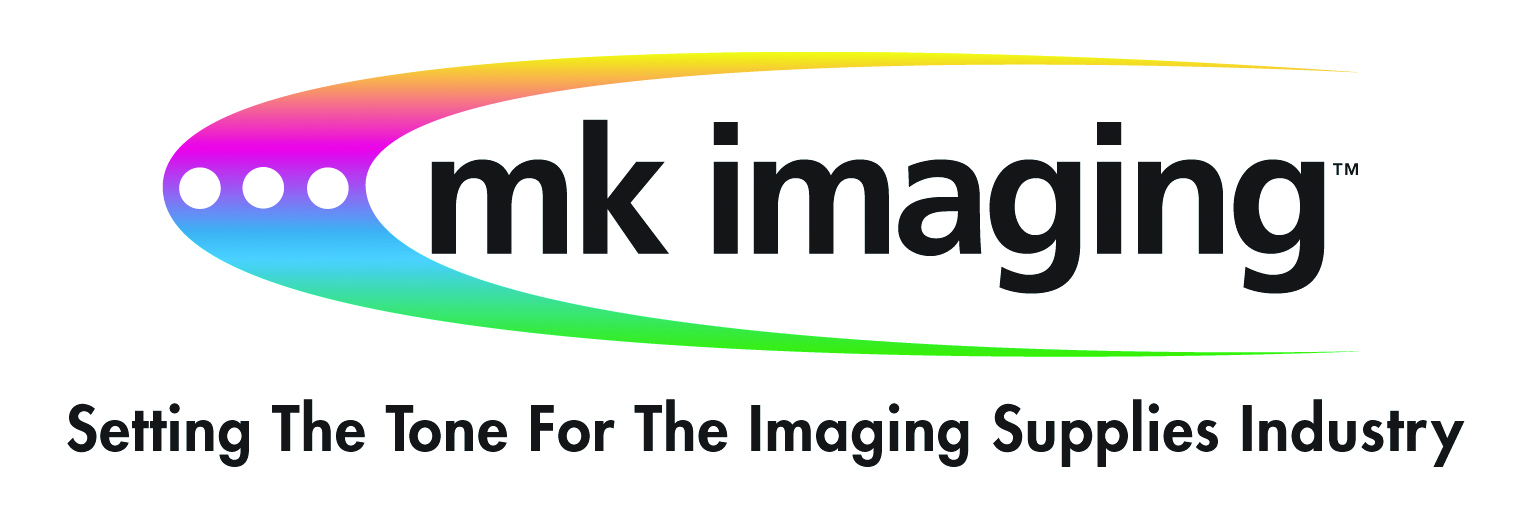 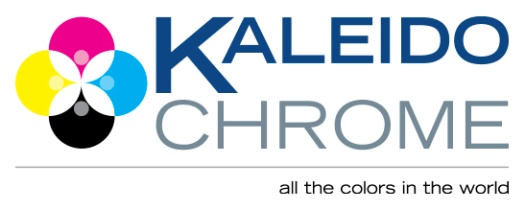 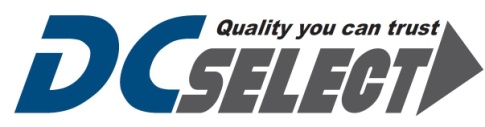 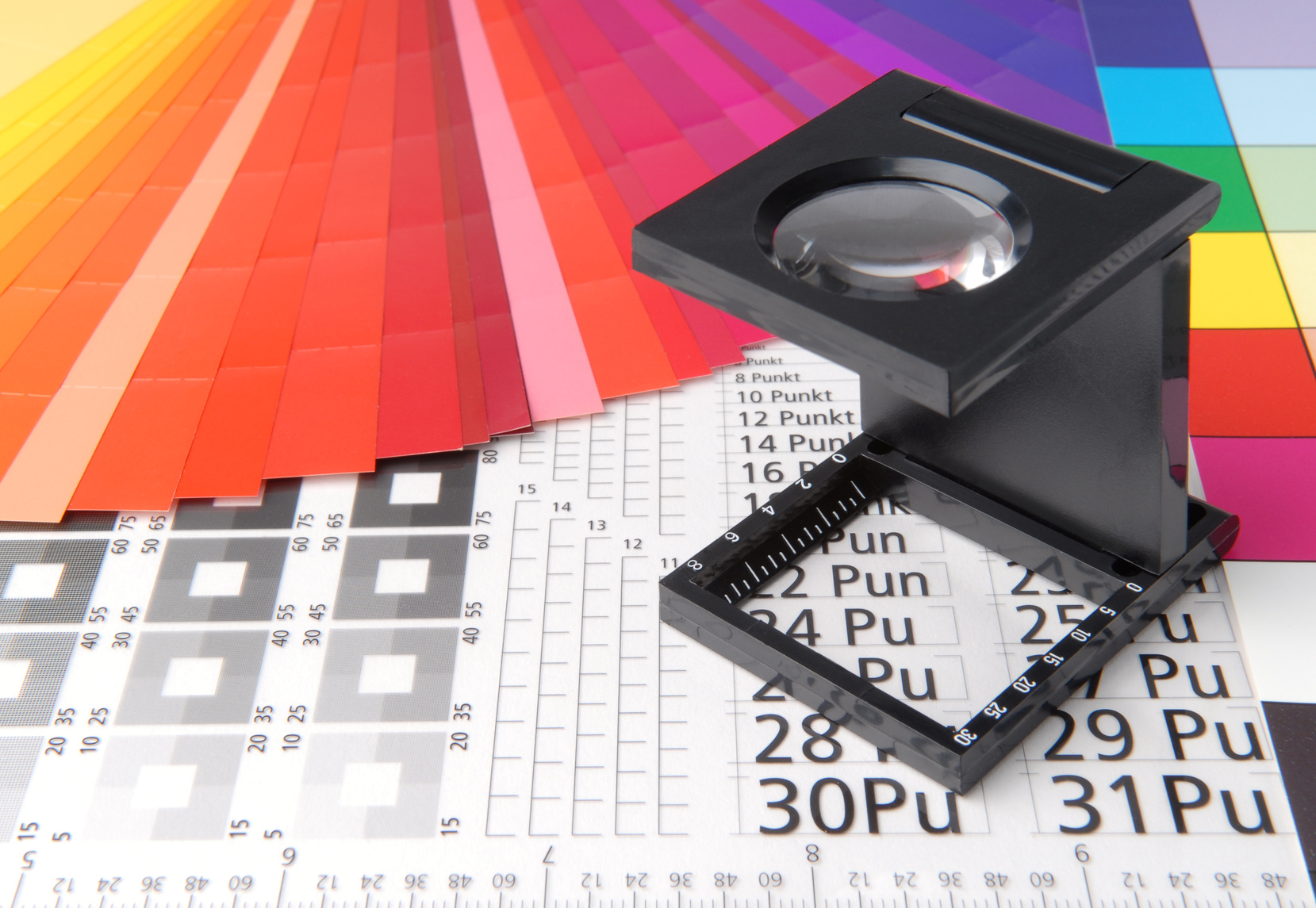 Thank you
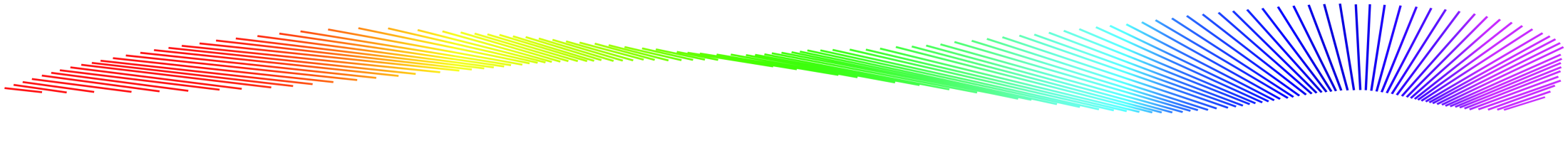 30/04/2013
DELACAMP your global Partner
11
[Speaker Notes: Rund und glatt oder rau – es ist Ihre Wahl.]